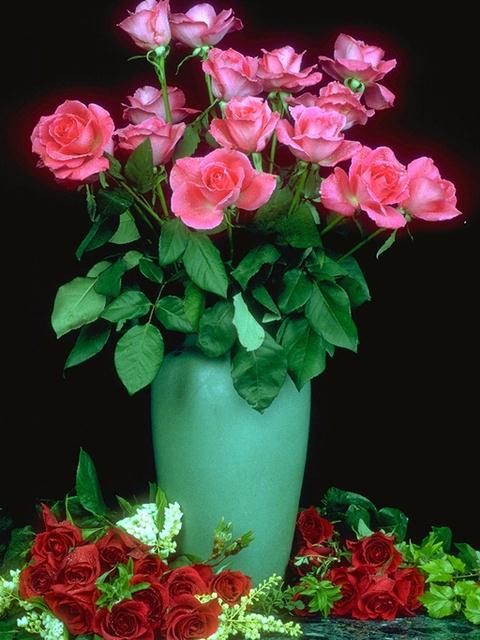 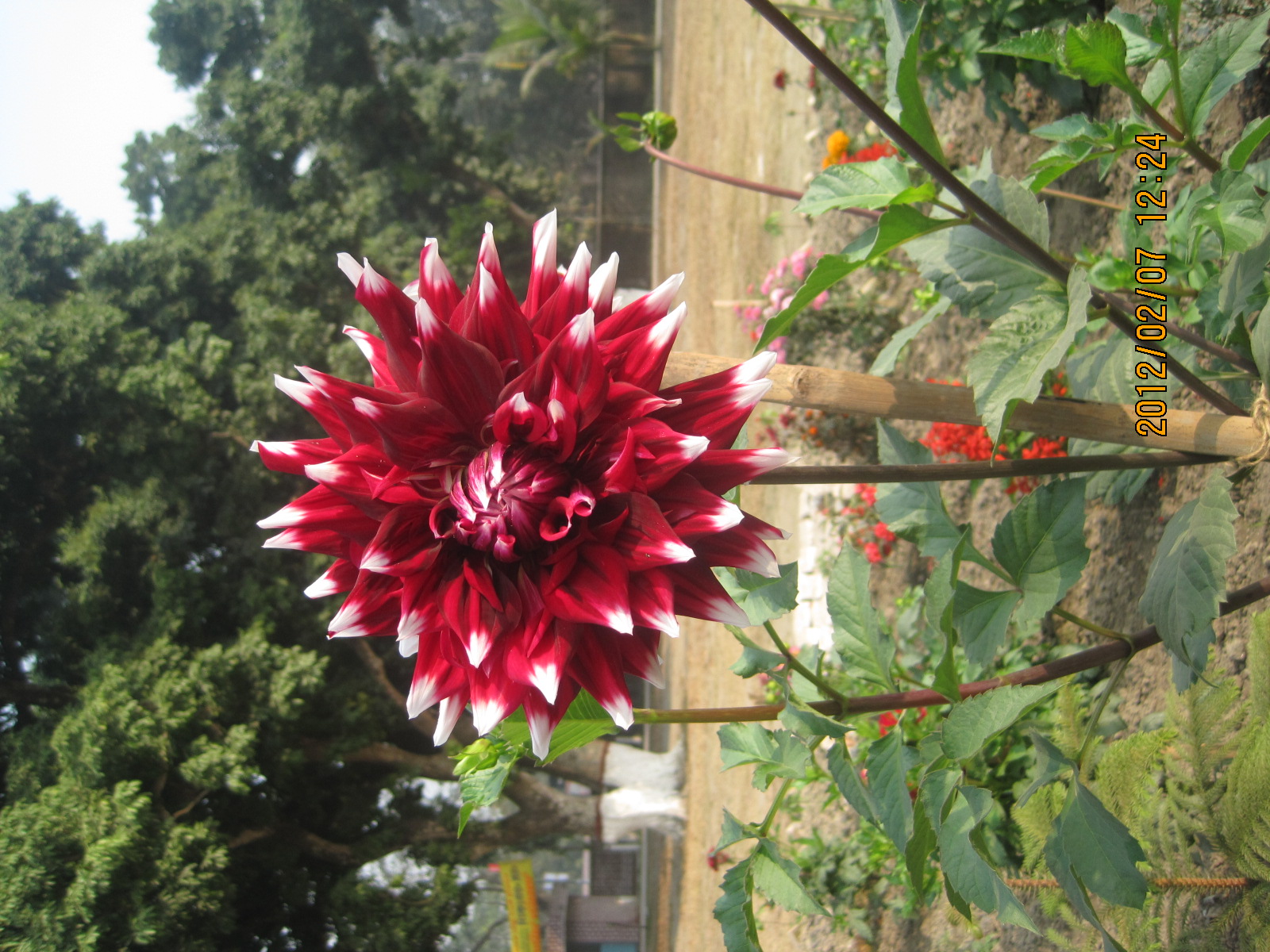 সকলকে শুভেচ্ছা
পরিচিতি
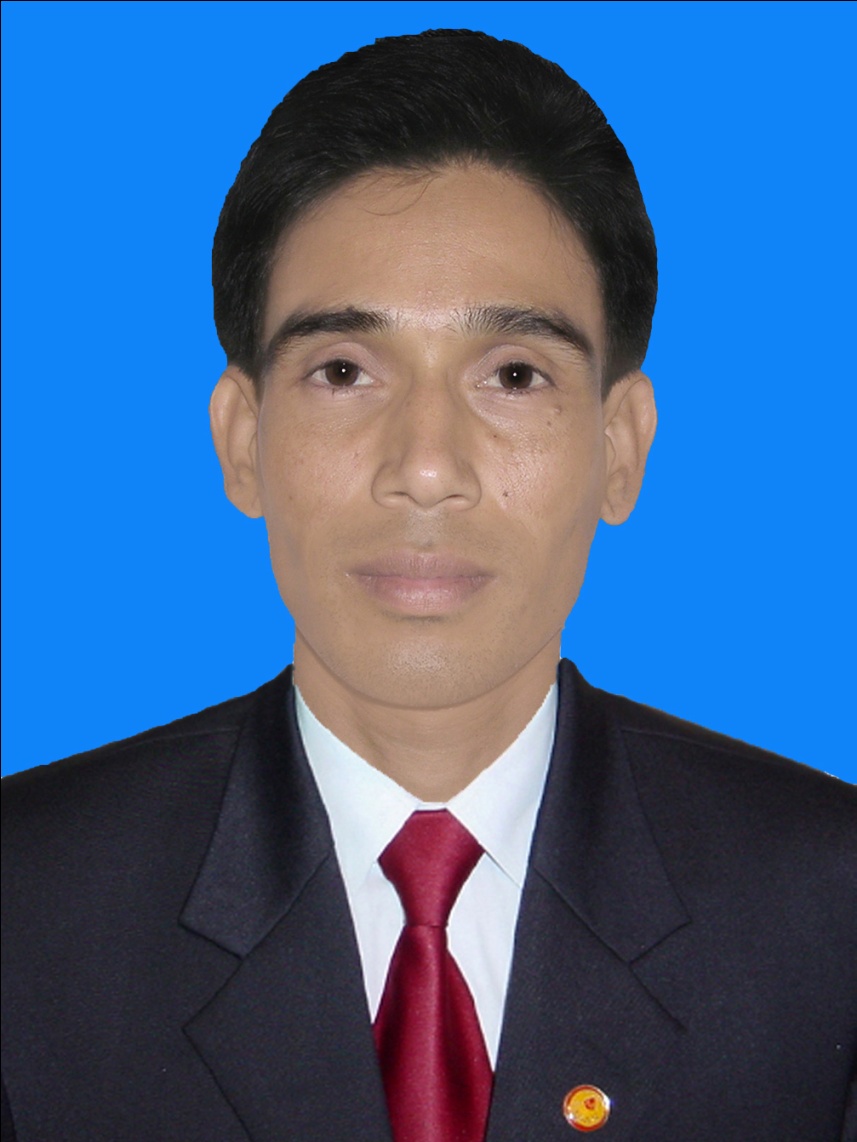 আবুল হাসনাত মোঃ সেলিম
সহকারী শিক্ষক (কম্পিউটার)
 বরাতীপুর মডেল উচ্চ বিদ্যালয়
 বলগাড়ী, ঘোড়াঘাট, দিনাজপুর।
শ্রেণিঃ অষ্টম
 অধ্যায়ঃ নবম
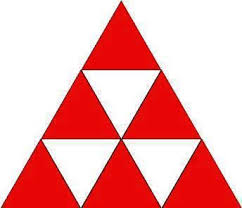 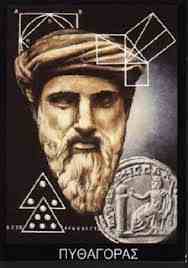 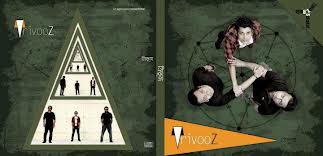 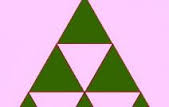 পিথাগোরাস
আজকের পাঠ
পীথাগোরাসের উপপাদ্য- ৯.১
শিখনফল
পিথাগোরাসের উপপাদ্য যাচাই ও  প্রমাণ করতে পারবে

পিথাগোরাসের সূত্র ব্যবহার করে সমস্যা সমাধান করতে   পারবে।
অঙ্কন
A
৫ ইঞ্চি
=
=
৪ ইঞ্চি
সমকোণী ত্রিভূজ ABC
B
C
=
৩ ইঞ্চি
সমকোণী ত্রিভূজ
সমকোণী ত্রিভূজ
সমকোণী 
ত্রিভূজ ABC
+
=
মূল্যায়ন
পিথাগোরাসের সূত্রটি কি?
A
সমকোণী ত্রিভূজ
C
B
বাড়ীর কাজ
উপপাদ্য ৯.১ পিথাগোরাসের 
সূত্রটি প্রয়োগ করে সমাধান কারবে।
ধন্যবাদ
mgvß
7/6/2013
14